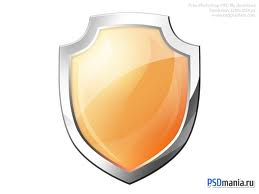 Как предотвратить нападение и присасывание клещей?
Что делать, если вы обнаружили на себе клеща?
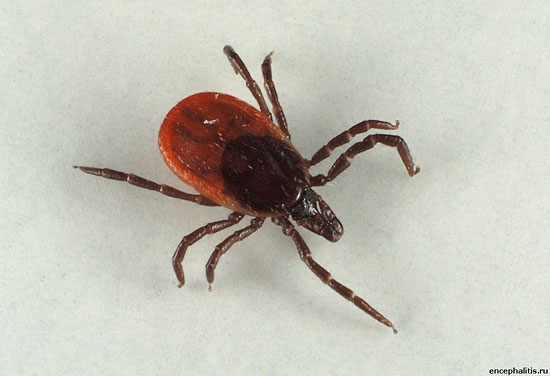 Почему опасны клещи?
Клещи – кровососы. При кровососании могут передавать возбудителей таких болезней, как:
В лечебно-профилактические организации ежегодно обращается более 500 тысяч человек, пострадавших от укусов клещами
От 5 до 15 процентов из всех исследованных клещей заражены вирусом клещевого энцефалита.
- Клещевой вирусный энцефалит
- Иксодовые клещевые боррелиозы
Крымская геморрагическая лихорадка
- Клещевые риккетсиозы
- Гранулоцитарный анаплазмоз человека
Моноцитарный эрлихиоз человека
Автор - доктор биологических наук Н.И.Шашина, НИИ дезинфектологии
Где встречаются клещи?
Когда встречаются клещи?
Клещи встречаются практически на всей территории страны,  переносчики клещевого вирусного энцефалита предпочитают умеренно влажные хвойно-лиственные леса, переносчики крымской геморрагической лихорадки – степные, полупустынные ландшафты. Клещи  встречаются в лесопарковых зонах городов, на кладбищах, дачных участках
Клещи «просыпаются» ранней весной – в апреле-мае, как только сходит снег. Численность достигает пика  в конце мая – июне. В июле клещей становится меньше, а в августе на европейской части страны наступает второй небольшой подъем. Несмотря на то, что в августе-сентябре клещей относительно мало, случаев их нападения на людей бывает много, поскольку в этот период люди чаще выходят в лес для сбора ягод и грибов.
Автор - доктор биологических наук Н.И.Шашина, НИИ дезинфектологии
Как выглядят клещи?
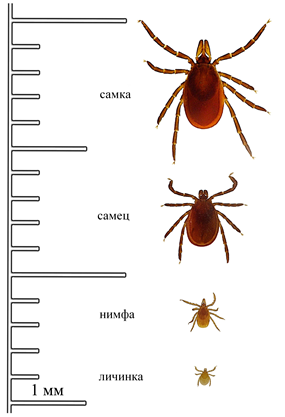 Наиболее опасны таежные и лесные клещи. Размер самок клещей 3 – 5 мм, передняя часть их тела и 4 пары ног темно-коричневого, а задняя часть кирпично-красного цвета. Тело всех фаз развития клещей овальное, спереди конусообразный темный выступ (часто называют головкой), который состоит из трех частей: центральная часть (хоботок), которая при кровососании погружается в кожу человека или животных, и 2 боковые части, остающиеся на поверхности. Самцы мельче самок и темнее. В организм жертвы попадает слюна клещей, в которой находятся возбудители болезней.
Точно определить род и вид клещей может только специалист.
Поэтому ЛЮБОЙ ПРИСОСАВШИЙСЯ КЛЕЩ ДОЛЖЕН РАССМАТРИВАТЬСЯ КАК ПОТЕНЦИАЛЬНО ОПАСНЫЙ.
Автор - доктор биологических наук Н.И.Шашина, НИИ дезинфектологии
Как нападают клещи?
Клещи поджидают жертву на травяной растительности, реже на кустарниках, но никогда не заползают на деревья, не падают и не прыгают с них. Стоит рядом с клещом оказаться человеку, как клещ прицепившись к коже, одежде, ползет вверх, пока не найдет укромное место под одеждой, чтобы присосаться к телу. На это уходит в среднем 30 минут. Ползут клещи всегда вверх, поэтому обнаруживают их подмышками, в паху, на спине, на шее и голове. 
Само- и взаимоосмотры для обнаружения клещей необходимо проводить каждые 15 – 20 минут.
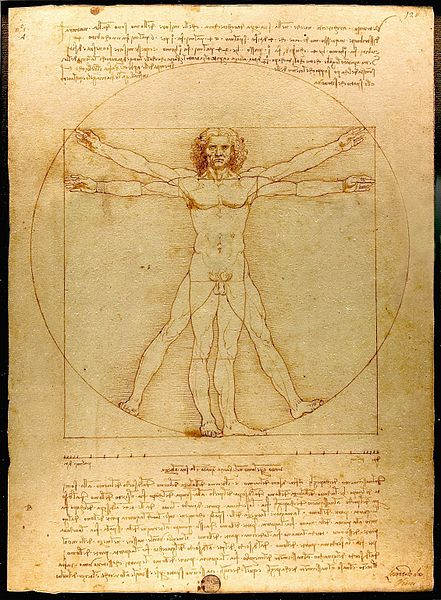 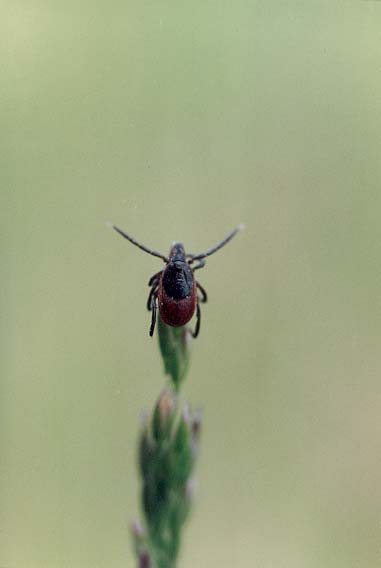 Автор - доктор биологических наук Н.И.Шашина, НИИ дезинфектологии
Как защититься от клещей?
Выходя в лес, парк или на любую территорию, где встречаются клещи, необходимо одеться таким образом, чтобы предотвратить заползание клещей под одежду и облегчить быстрый осмотр для обнаружения прицепившихся клещей.
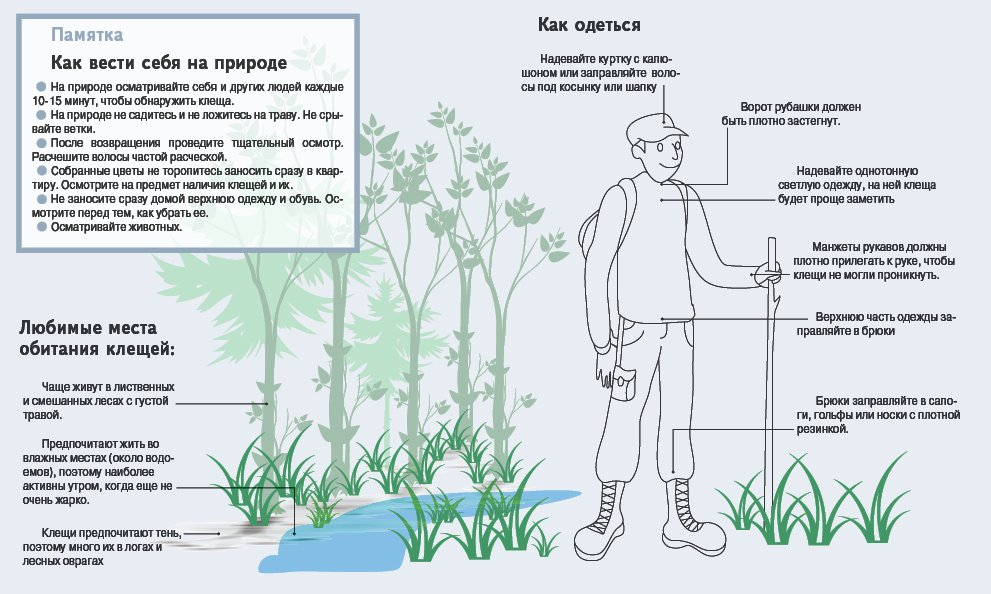 Автор - доктор биологических наук Н.И.Шашина, НИИ дезинфектологии
Как защититься от клещей?
Эффективность защиты многократно увеличивается при обработке одежды специальными аэрозольными химическими средствами – акарицидными (убивающими клещей), репеллентными (отпугивающими клещей) или акарицидно-репеллентными (отпугивающими и убивающими одновременно)
Эти средства никогда не следует наносить на кожу!
Обязательно читайте инструкцию на средство!
Правильное применение специальных акарицидных или акарицидно-репеллентных средств обеспечивает уровень защиты до 100%.
Автор - доктор биологических наук Н.И.Шашина, НИИ дезинфектологии
Как защититься от клещей?
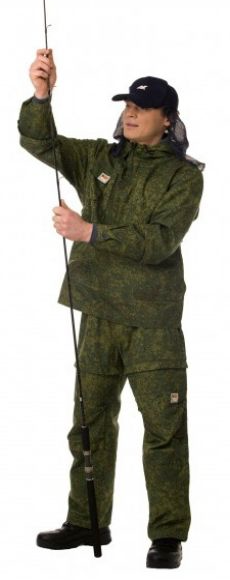 Использование специальной защитной одежды, сочетающей механическую защиту (трикотажные манжеты, специальные застёжки и ловушки и т. д.) с химической защитой (вставки из ткани, обработанной специальными химическими составами). 
В такой одежде или одежде можно смело ходить по лесу, только нельзя ложиться и садиться на траву, так как в этом случае клещи, минуя обработанную одежду, могут сразу попасть на тело и присосаться.
В научно-исследовательском институте дезинфектологии Роспотребнадзора прошла комплексную экспертизу специальная защитная одежда коллекции «Биостоп». Такая одежда будет полезна в первую очередь лесникам, лесозаготовителям, геологам, туристам , лицам профессионально связанным с лесом, но может быть использована и другими людьми, включая детей.
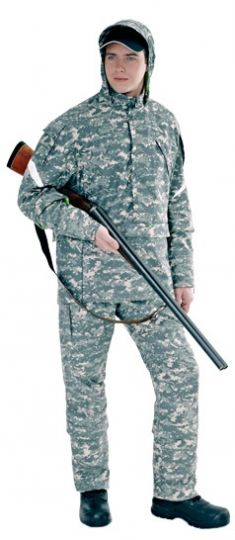 Автор - доктор биологических наук Н.И.Шашина, НИИ дезинфектологии
Как удалить клеща?
Присосавшихся к телу клещей следует удалить как можно скорее. Чем быстрее это будет сделано, тем меньше вероятность того, что в кровь попадет возбудитель опасного заболевания.
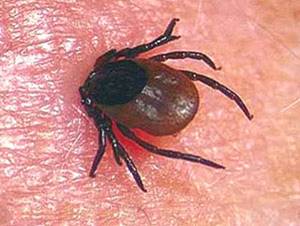 Старайтесь не оторвать хоботок, погруженный в кожу, ранку после удаления обязательно продезинфициро-вать раствором йода, спиртом  
и т. п.
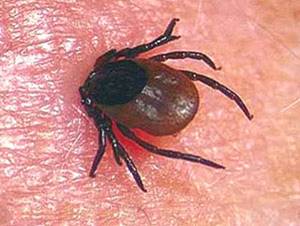 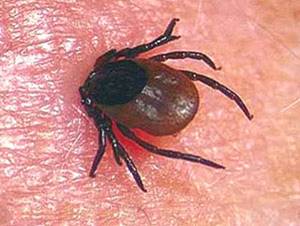 Автор - доктор биологических наук Н.И.Шашина, НИИ дезинфектологии
Как удалить клеща?
Снимать присосавшихся клещей лучше используя специальные приспособления
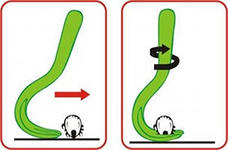 Захватив клеща любым способом, следует его повернуть вокруг своей оси на 360º и потянуть вверх.
КЛЕЩЕВЁРТ
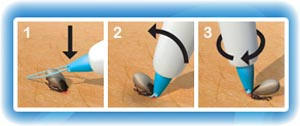 РУЧКА-ЛАССО
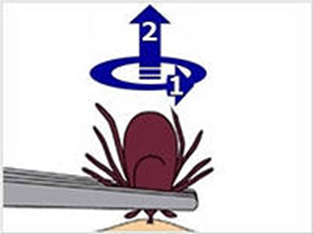 ПИНЦЕТ
Автор - доктор биологических наук Н.И.Шашина, НИИ дезинфектологии
Как удалить клеща?
При отсутствии  специальных приспособлений можно удалять клещей при помощи нитки (завязать ее вокруг погруженного в кожу хоботка и, вращая или покачивая, тянуть вверх)
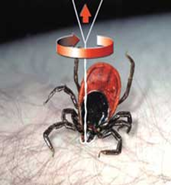 Не следует что-либо капать на клеща и ждать когда он сам отпадет. 
Клещ не отпадет, а продолжит вводить в кровь возбудителей болезней.
Автор - доктор биологических наук Н.И.Шашина, НИИ дезинфектологии
Что делать с клещем?
Клеща надо сохранить  в максимально неповрежденном состоянии, лучше живым. 
Снятых присосавшихся клещей с кусочком влажной ваты или свежей травинкой следует поместить в плотно закрывающуюся емкость (например, стеклянный флакон). 
Мертвых клещей следует также поместить в емкость. 
Клещей доставить в лабораторию как можно скорее для выполнения исследования. 
До доставки в лабораторию хранить их в холодном месте при температуре плюс 4 – 8ºС (холодильник, термос со льдом и т. п.). Если клещи присосались к нескольким людям, то клещей с каждого человека надо поместить в отдельную емкость, подписав фамилию пострадавшего.
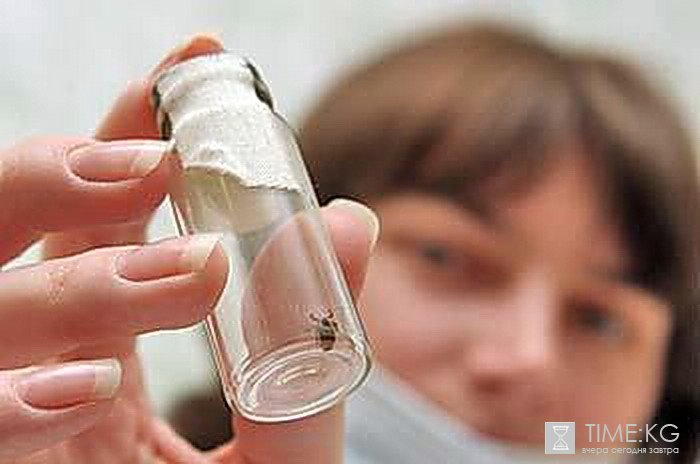 Исследование клеща нужно для оценки его опасности и, при необходимости, назначения лечения
Автор - доктор биологических наук Н.И.Шашина, НИИ дезинфектологии
Если клещ не сохранился
ВАЖНО!
Если Вам не удалось сдать клещей для анализа или при отрицательных результатах анализа, и  в течение месяца после присасывания клещей Вы почувствовали изменения в самочувствии, отметили повышение температуры, увеличивающееся красное пятно (эритема) на месте присасывания, необходимо немедленно обратиться к врачу, сообщив ему о факте присасывания клеща или клещей.
Автор - доктор биологических наук Н.И.Шашина, НИИ дезинфектологии
В Российской Федерации эпидемиологическая ситуация по клещевому вирусному энцефалиту продолжает оставаться напряженной. Напряженность эпидемического процесса формируется за счет высокого уровня заболеваемости, тяжести клинического течения болезни с высоким уровнем  летальности.
Из письма Роспотребнадзора
от 22.02.2013 г. № 01/2000-13-32
Автор - доктор биологических наук Н.И.Шашина, НИИ дезинфектологии